BRIDGEPREP SOUTH SATELLITE and MAIN
January
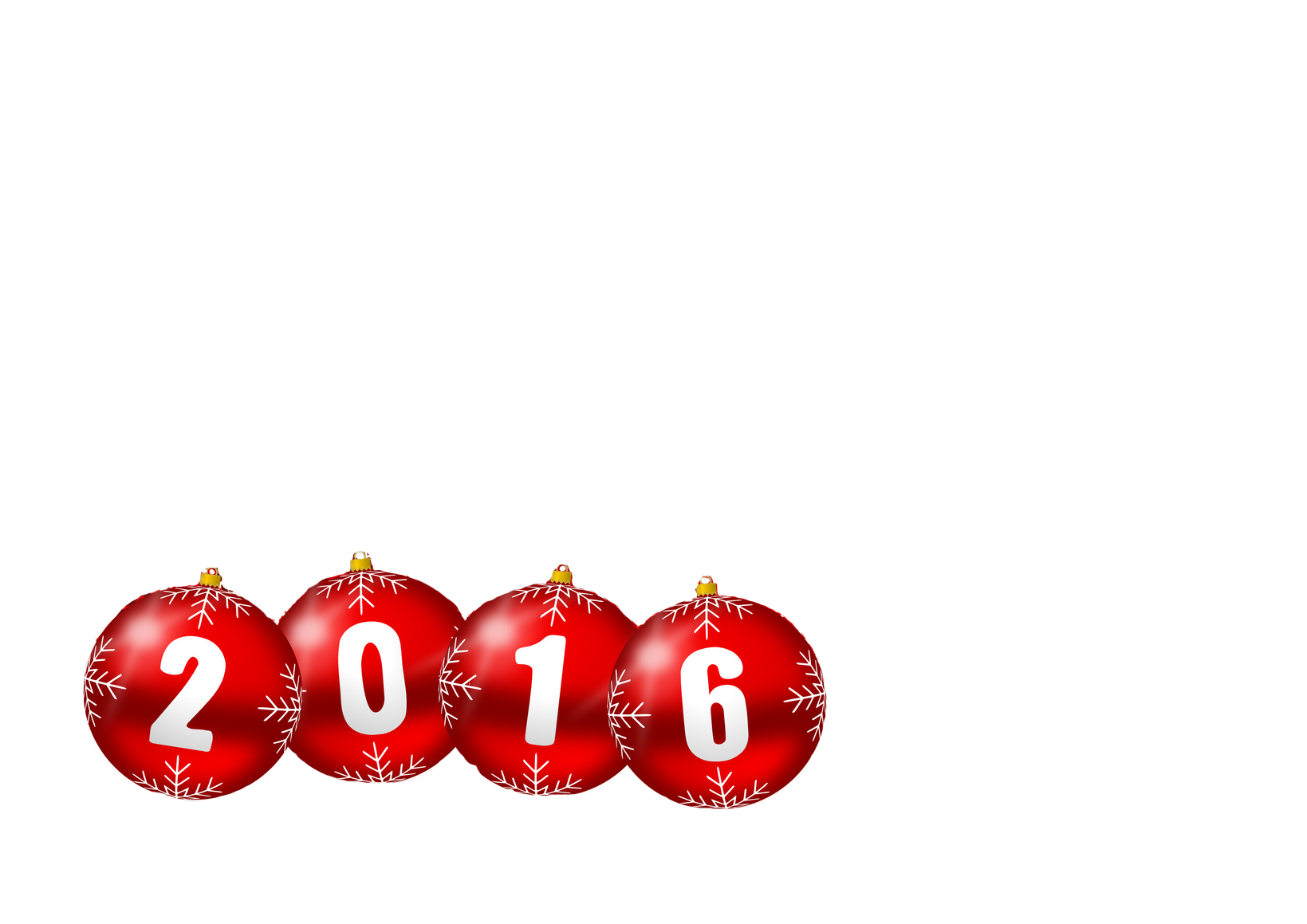 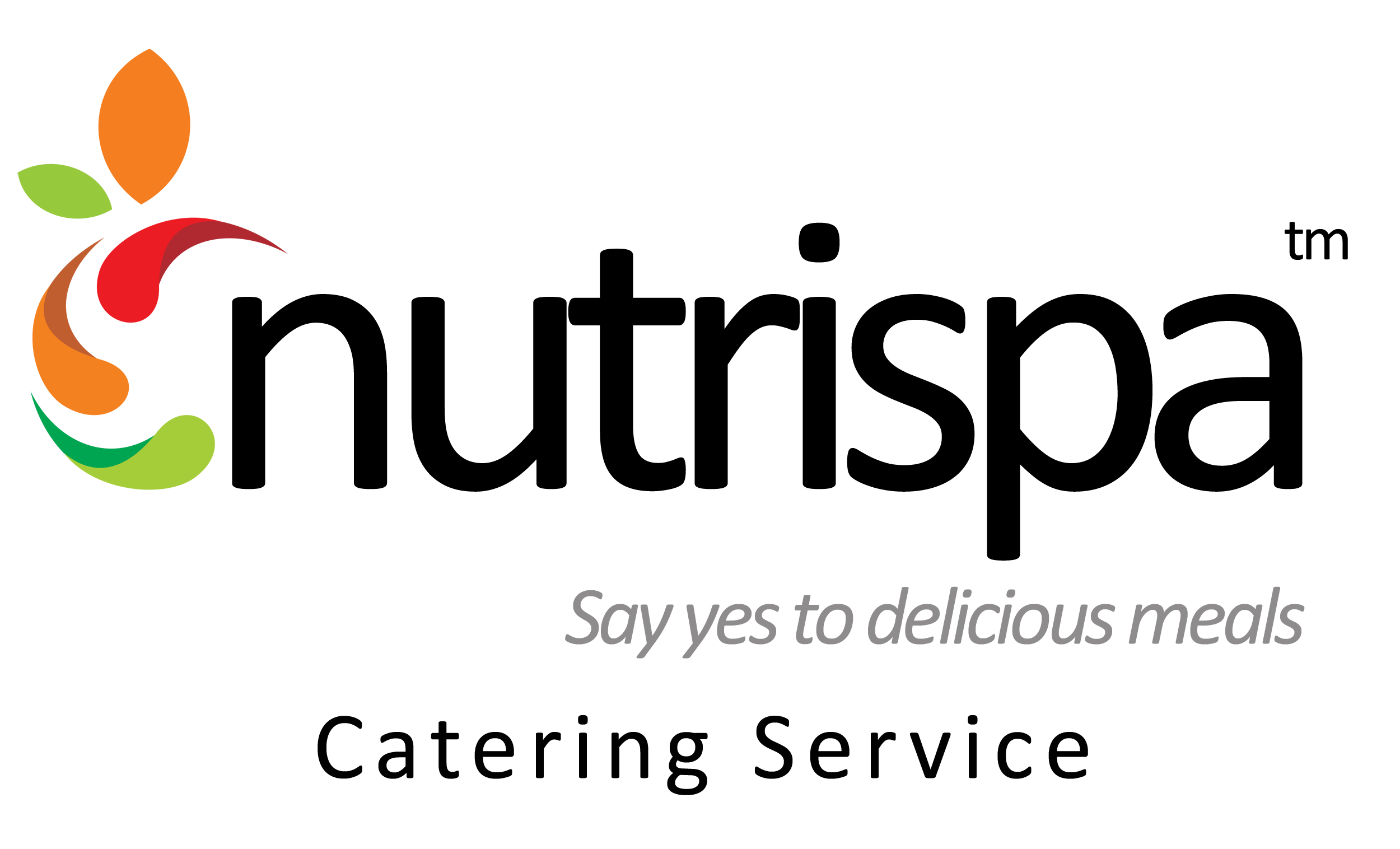 Happy New Year
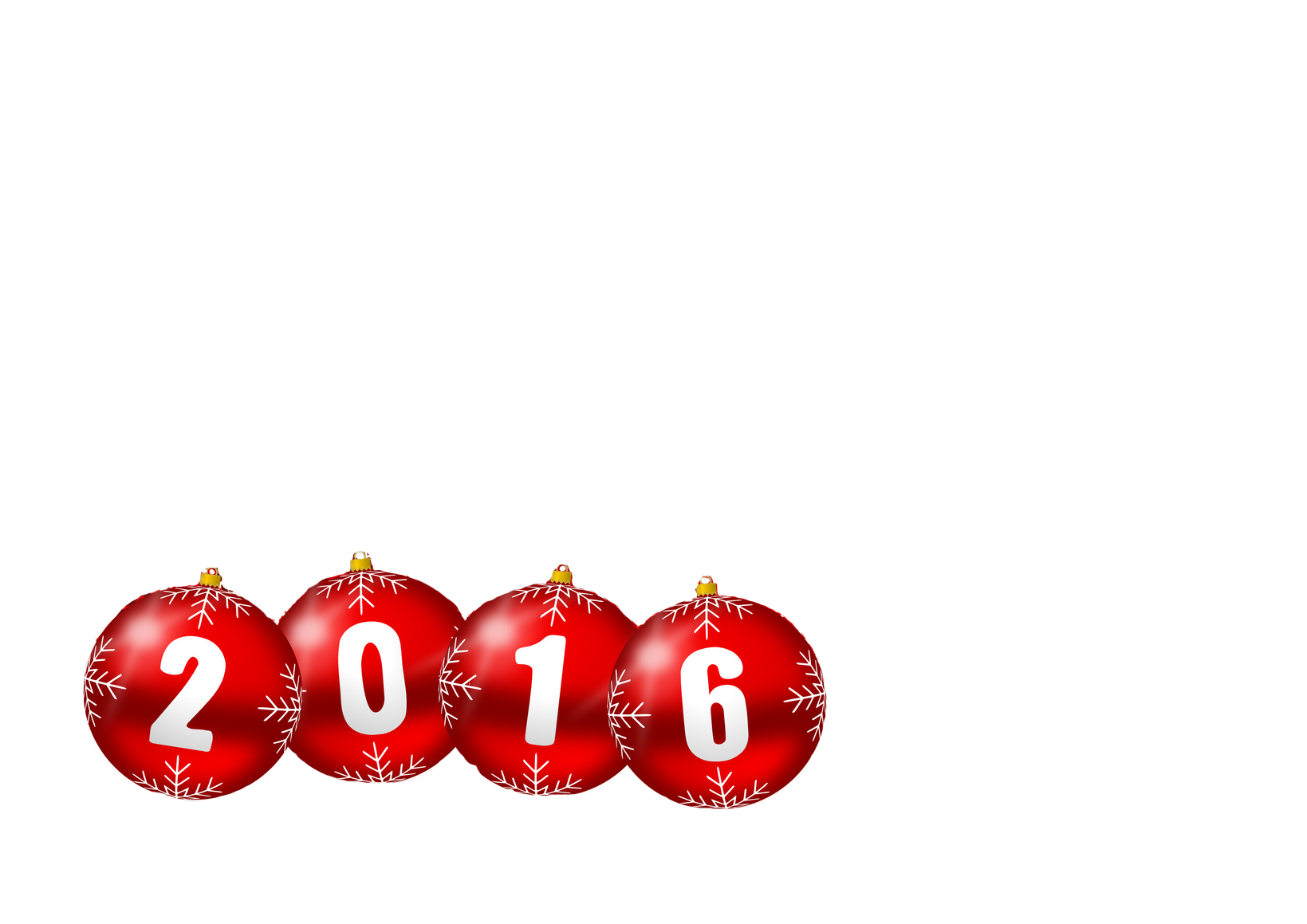 January
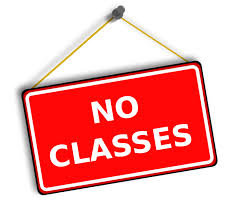 Happy New Year
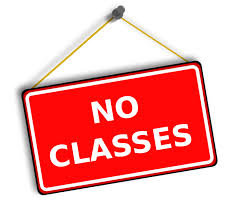